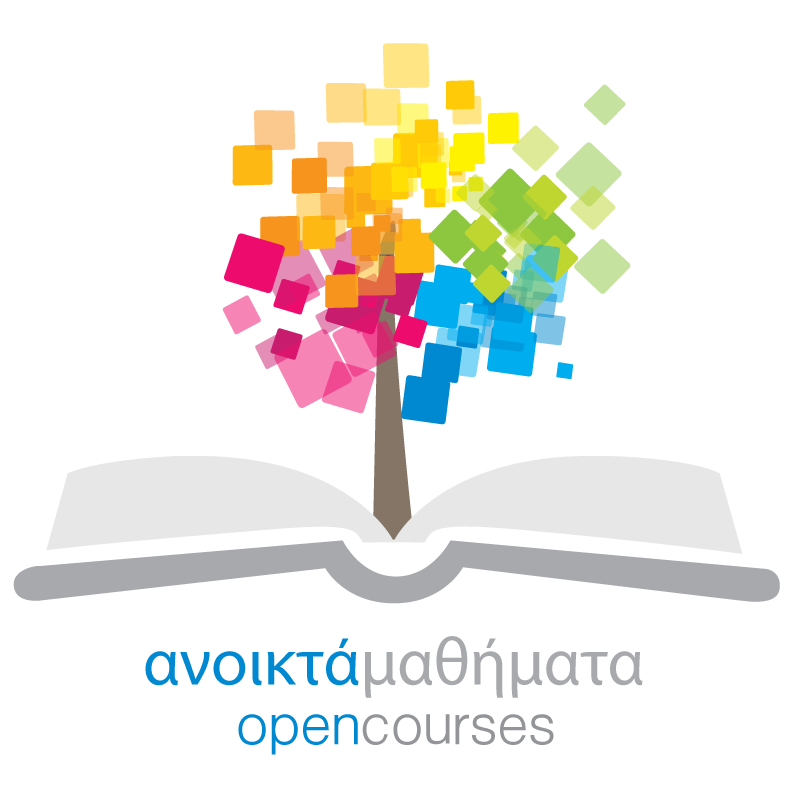 Ανοικτά Ακαδημαϊκά Μαθήματα στο Πανεπιστήμιο Αθηνών
Επίδειξη Ανοικτού Ψηφιακού Μαθήματος
Κωνσταντίνος ΤσιμπάνηςΕθνικό και Καποδιστριακό Πανεπιστήμιο ΑθηνώνΑθήνα, Μάιος 2014
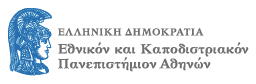 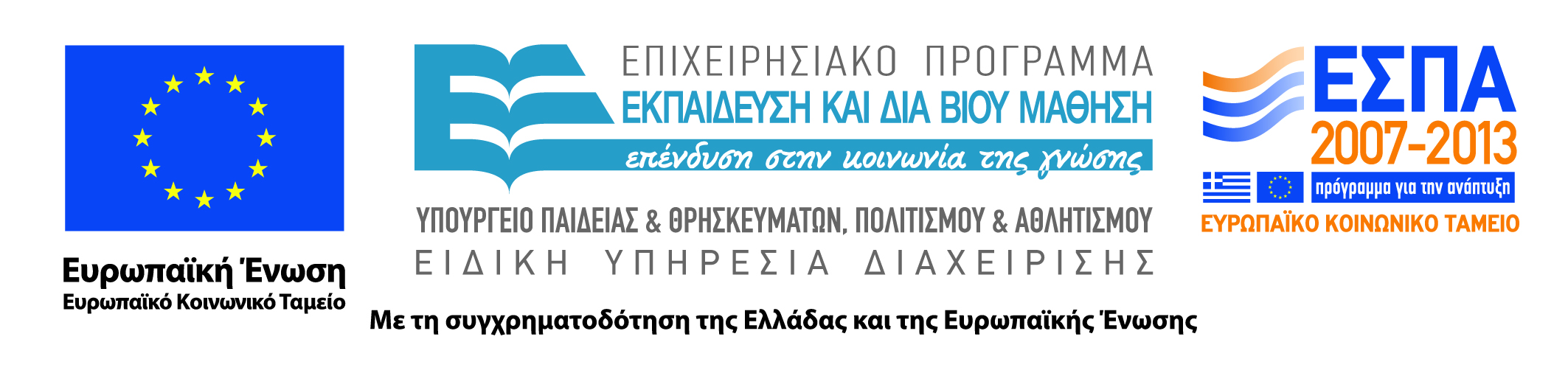 άδεια χρήσης
Το παρόν υλικό υπόκειται σε άδεια χρήσης Creative Commons.
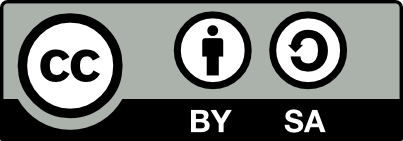 Η αναφορά στην Παρουσίαση αυτή να γίνεται ως εξής:
Τσιμπάνης Κ. (2014), «Ανοικτά Ακαδημαϊκά Μαθήματα στο Πανεπιστήμιο Αθηνών – Επίδειξη Ανοικτού Ψηφιακού Μαθήματος», «Ανοικτά Ακαδημαϊκά Μαθήματα στο Πανεπιστήμιο Αθηνών», Α’ Κύκλος Εκπαίδευσης Προσωπικού Υποστήριξης 20.05.2014
2
χρηματοδότηση
Το έργο υλοποιείται στο πλαίσιο του Επιχειρησιακού Προγράμματος «Εκπαίδευση και Δια Βίου Μάθηση» και συγχρηματοδοτείται από την Ευρωπαϊκή Ένωση (Ευρωπαϊκό Κοινωνικό Ταμείο) και από εθνικούς πόρους.
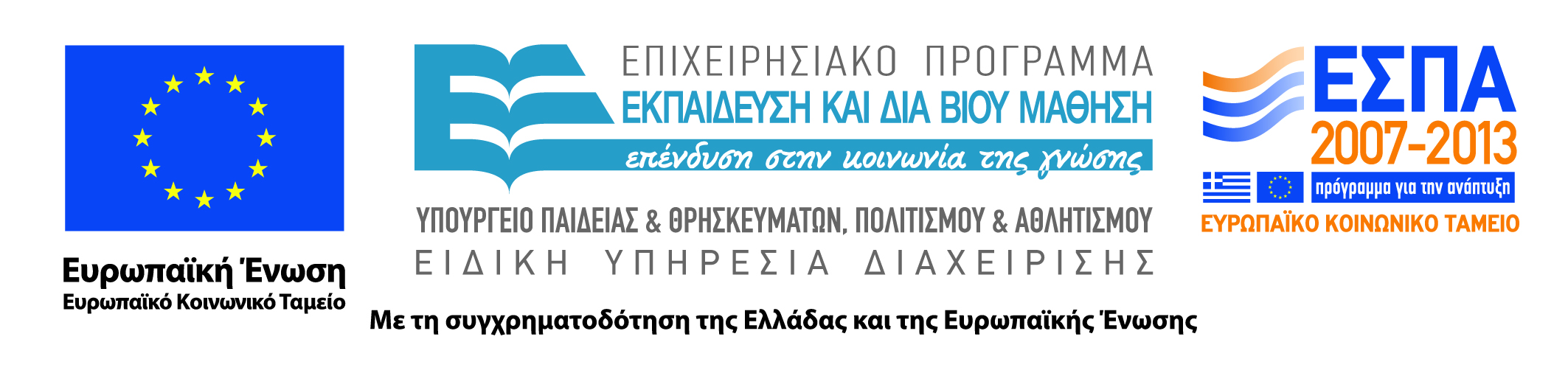 3
δομή ανοικτού ψηφιακού μαθήματος
διάθεση εκπαιδευτικού υλικού
δομή ανοικτού ψηφιακού μαθήματος
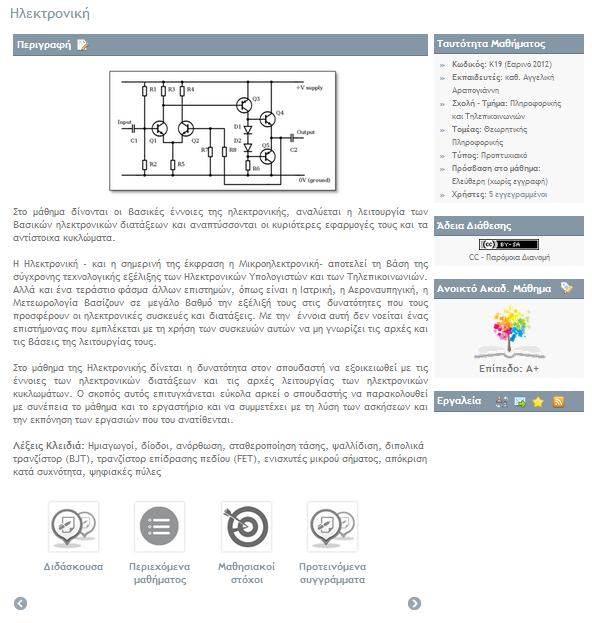 ταυτότητα
εικόνα μαθήματος
άδεια χρήσης
επίπεδο Α+μεταδεδομένα
σύντομη περιγραφή μαθήματος
Στοιχεία προγράμματος σπουδών (στόχοι, βιβλιογραφία, διδάσκων, κλπ)
θεματικές ενότητες
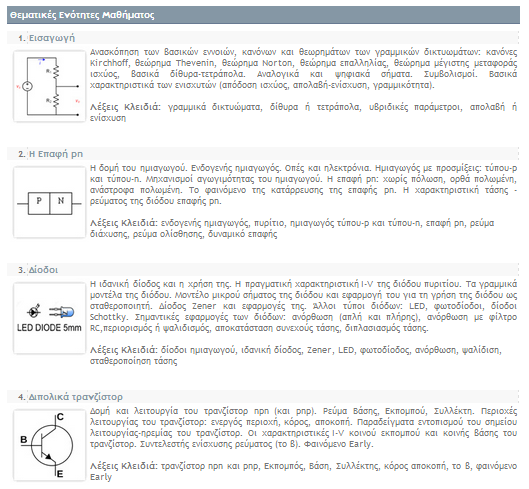 θεματική ενότητα 1
εικόνα ενότητας
σύντομη περιγραφή ενότητας
λέξεις κλειδιά
περιεχόμενα θεματικής ενότητας
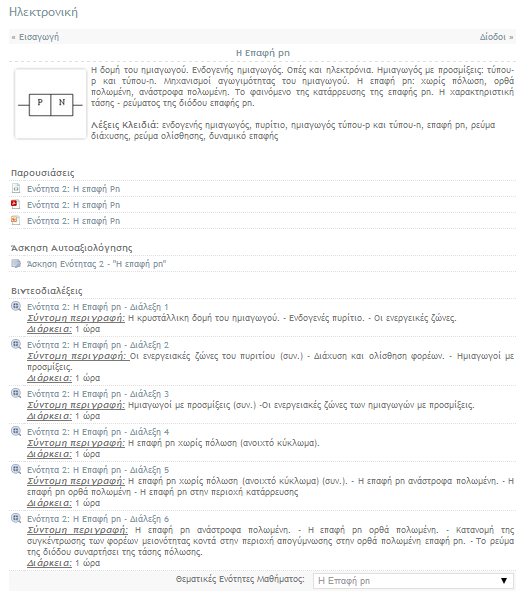 σύντομη περιγραφή ενότητας
εικόνα ενότητας
παρουσιάσεις σημειώσεις
ασκήσεις  αυτοαξιολόγησης
βιντεοδιαλέξεις
ενότητας
έντυπο καταγραφής πληροφοριών
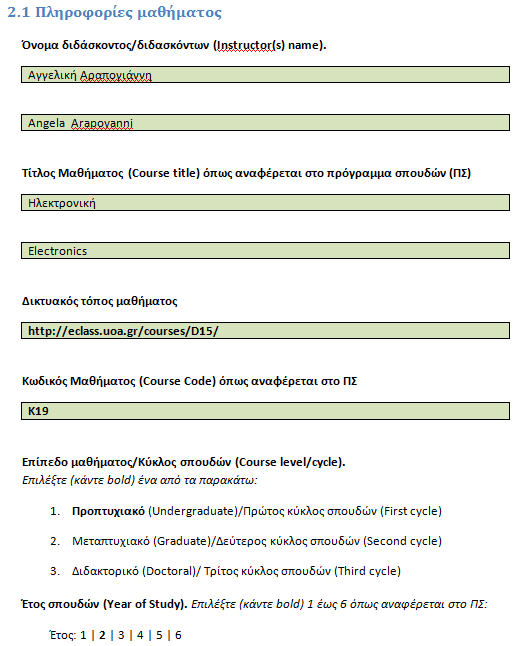 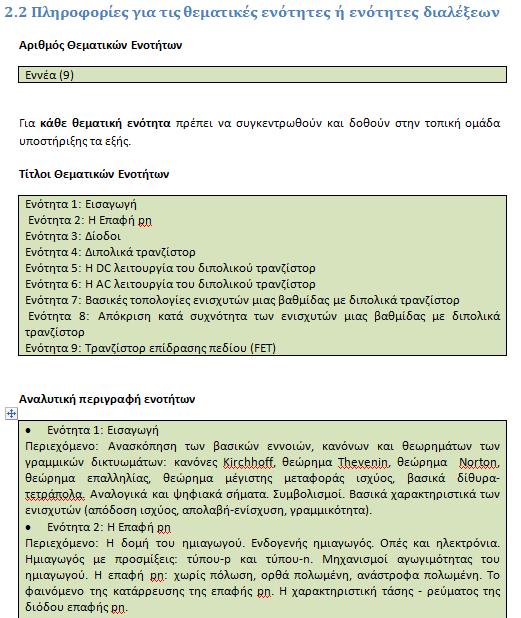 μεταδεδομένα μαθήματος
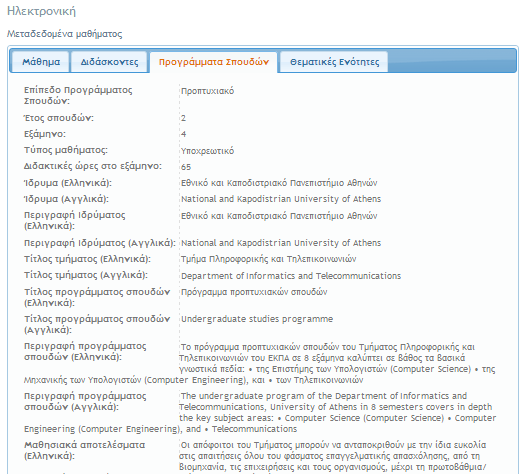 παράδειγμα ανοικτού ψηφιακού μαθήματος
παράδειγμα ανοικτού ψηφιακού μαθήματος
Ταυτότητα Μαθήματος
Τίτλος:  Ηλεκτρονική
Διδάσκουσα:  καθ. Αραπογιάννη Αγγελική
Τμήμα:  Πληροφορικής και Τηλεπικοινωνιών
Τύπος:  Προπτυχιακό  (4ου εξαμήνου)
Πρόσβαση:  Ανοικτή
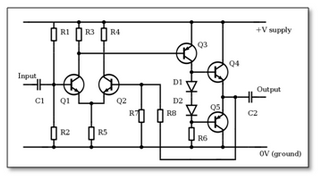 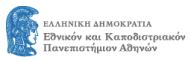 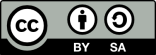 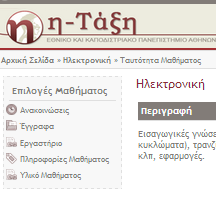 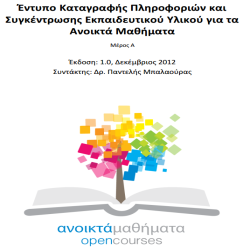 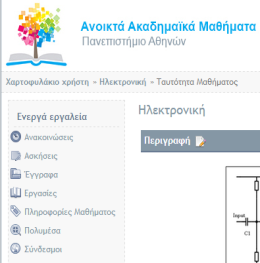 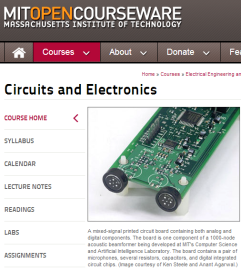 Επίσημο Μάθημα
Έντυπο Καταγραφής
Ανοικτό Μάθημα (Α+)
Αντίστοιχο ΜΙΤ OCW
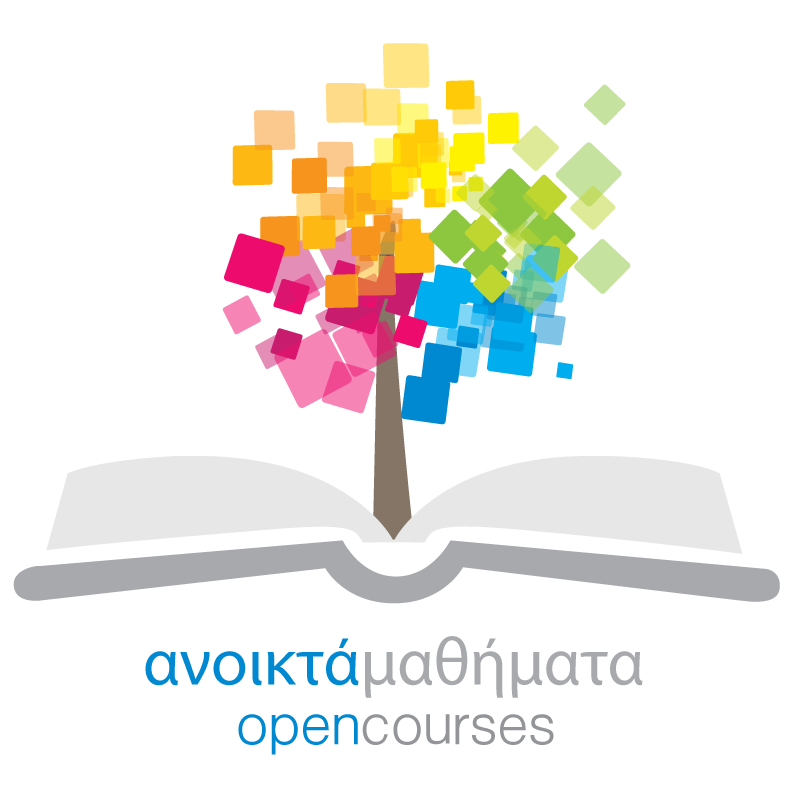 ευχαριστώ για την προσοχή σας!  Κωνσταντίνος ΤσιμπάνηςΕθνικό και Καποδιστριακό Πανεπιστήμιο ΑθηνώνΑθήνα, Μάιος 2014
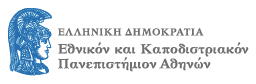 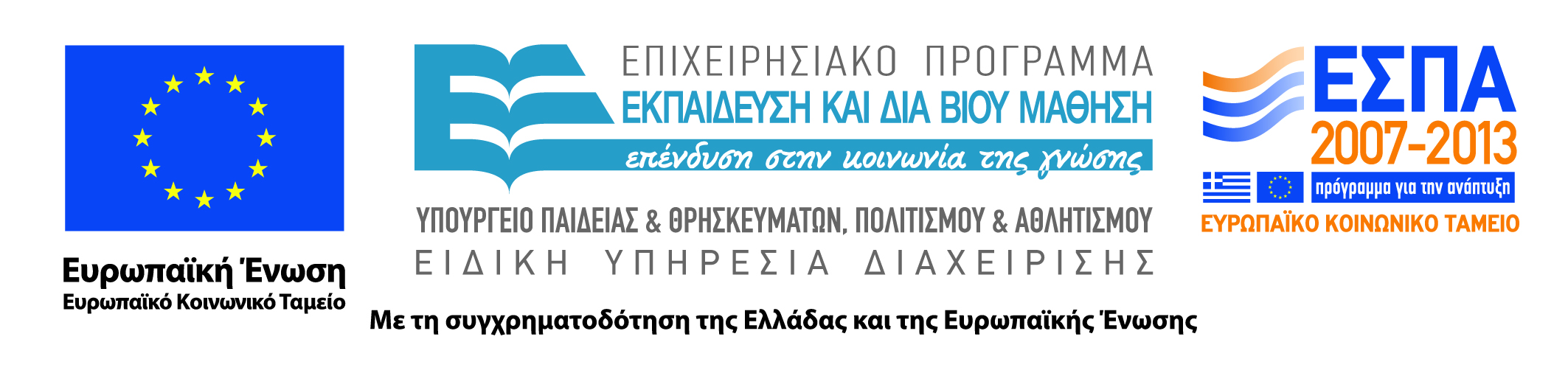